To help your dog enjoy a happy, healthy life, preventive care visits include the following:
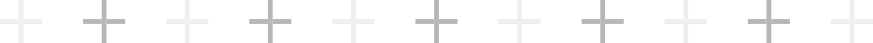 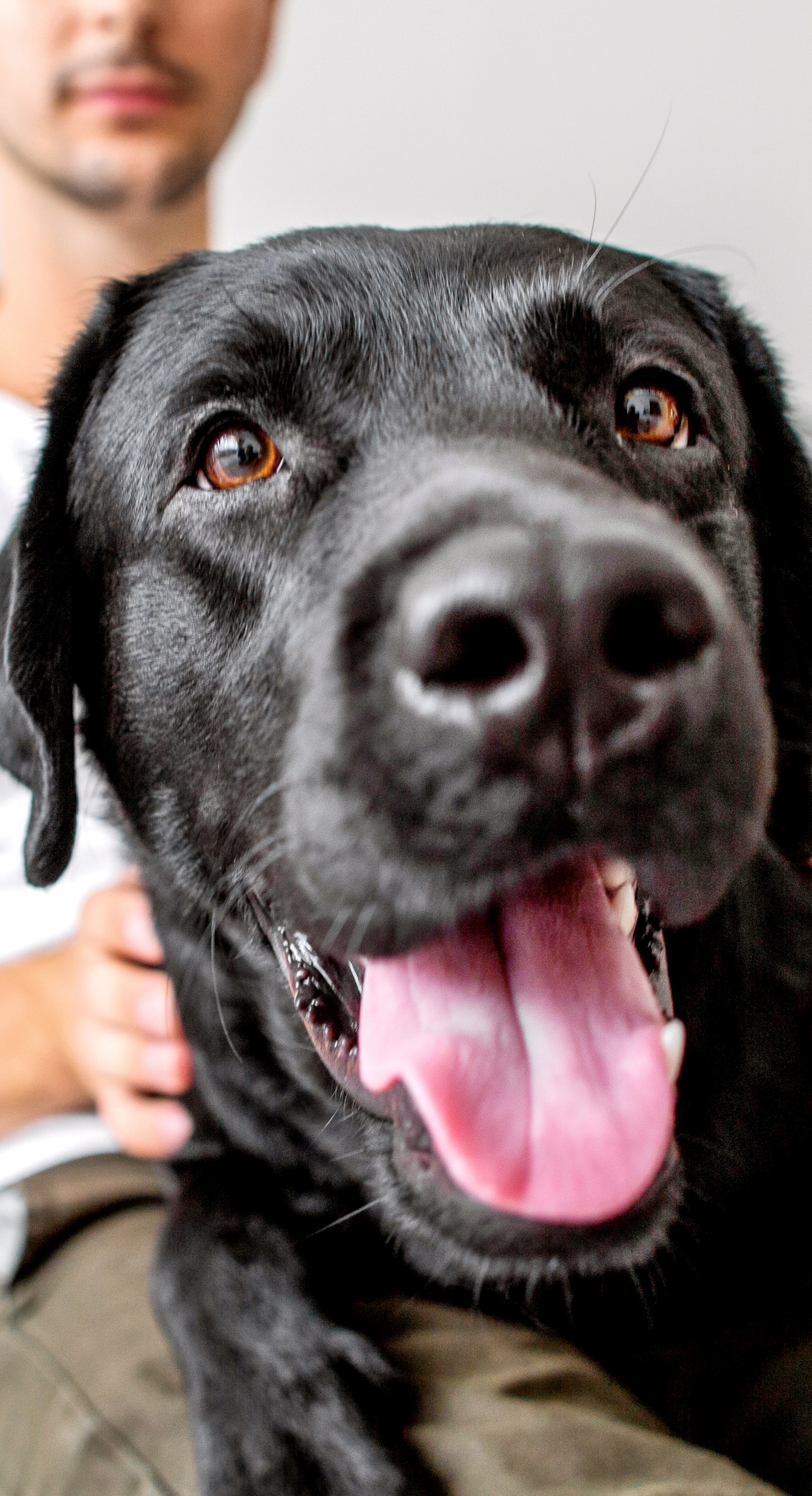 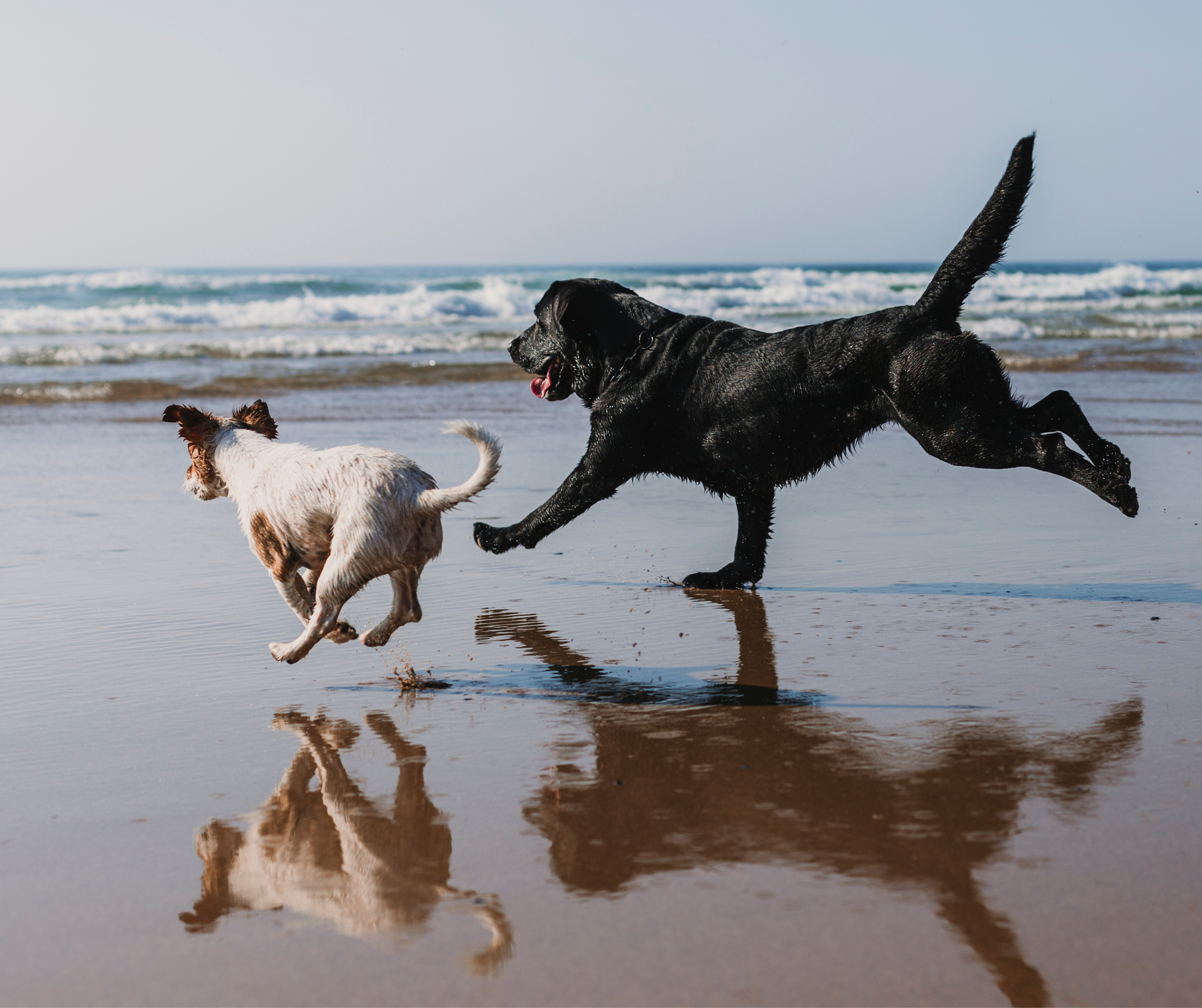 [ Your logo here ]
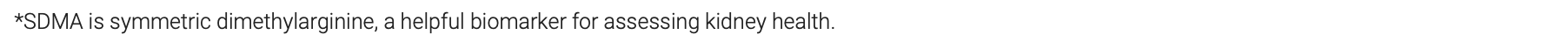 To help your cat enjoy a happy, healthy life, preventive care visits include the following:
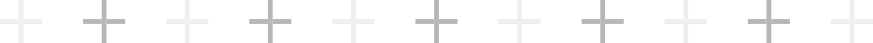 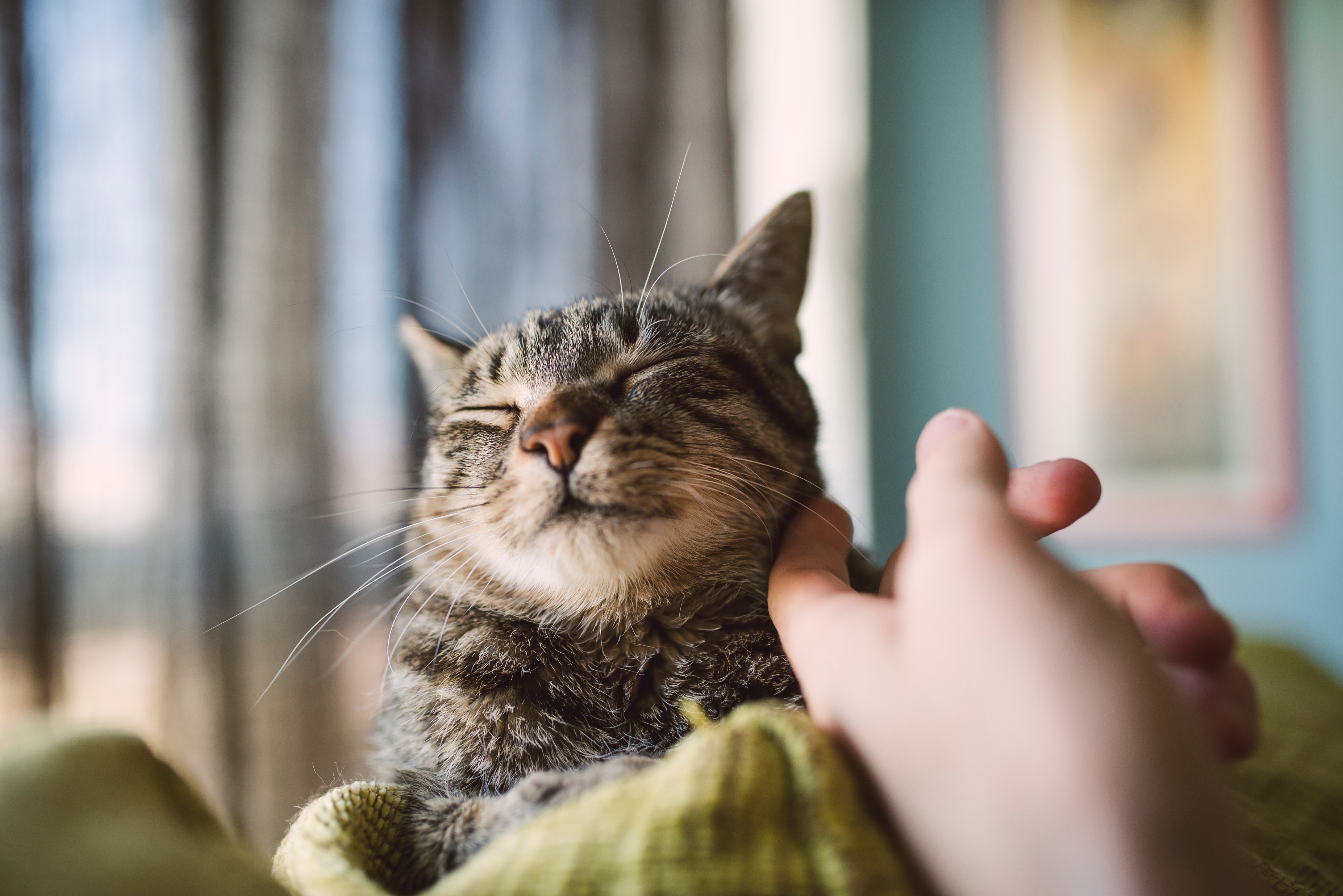 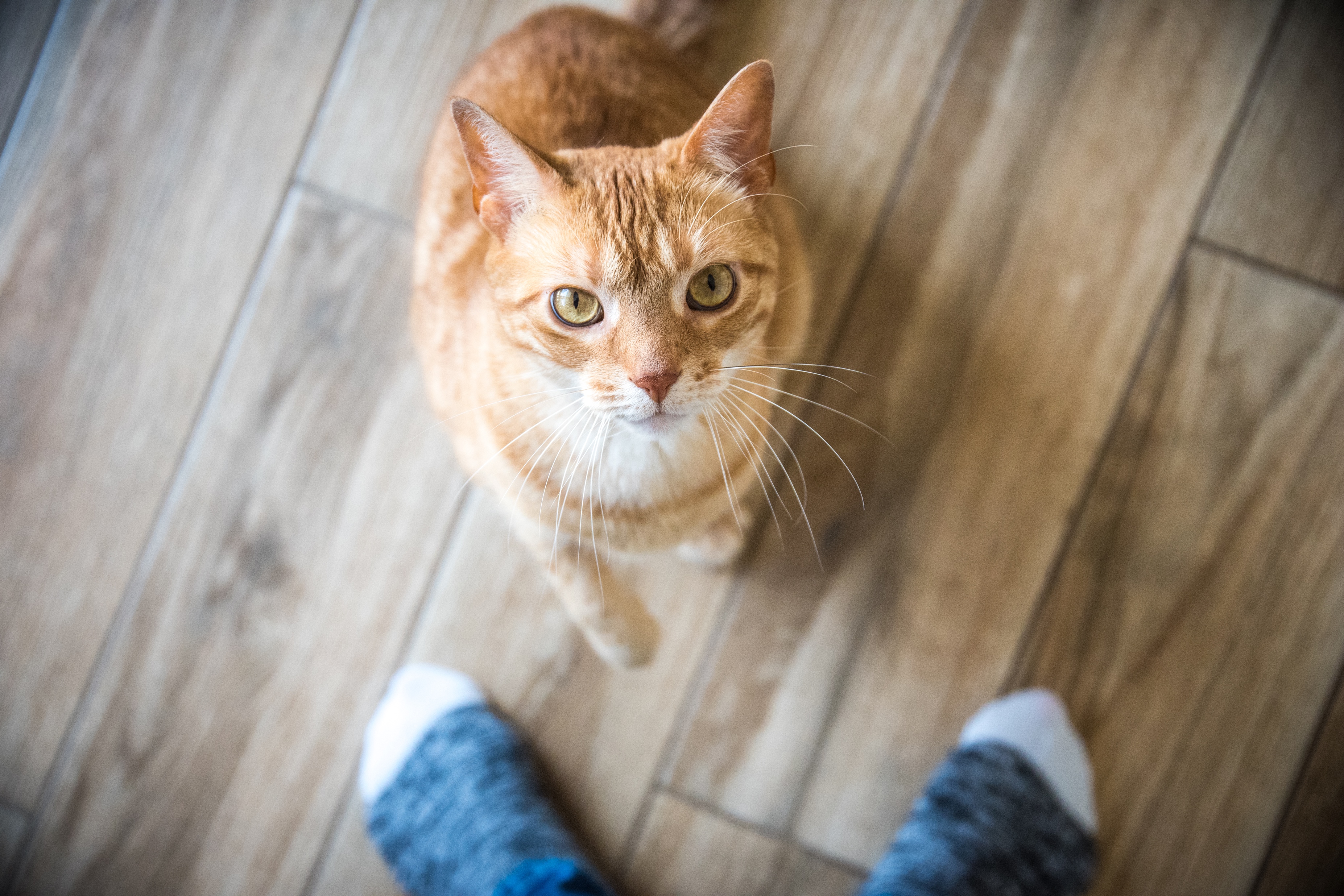 [ Your logo here ]
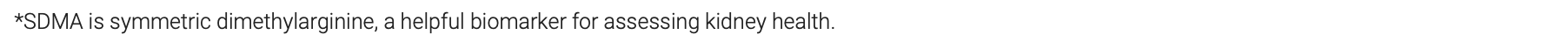 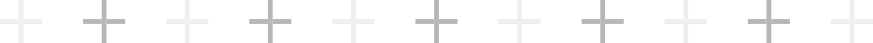 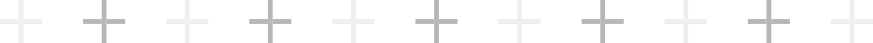 To help your adult dog enjoy a happy, healthy life, this preventive care visit includes the following:
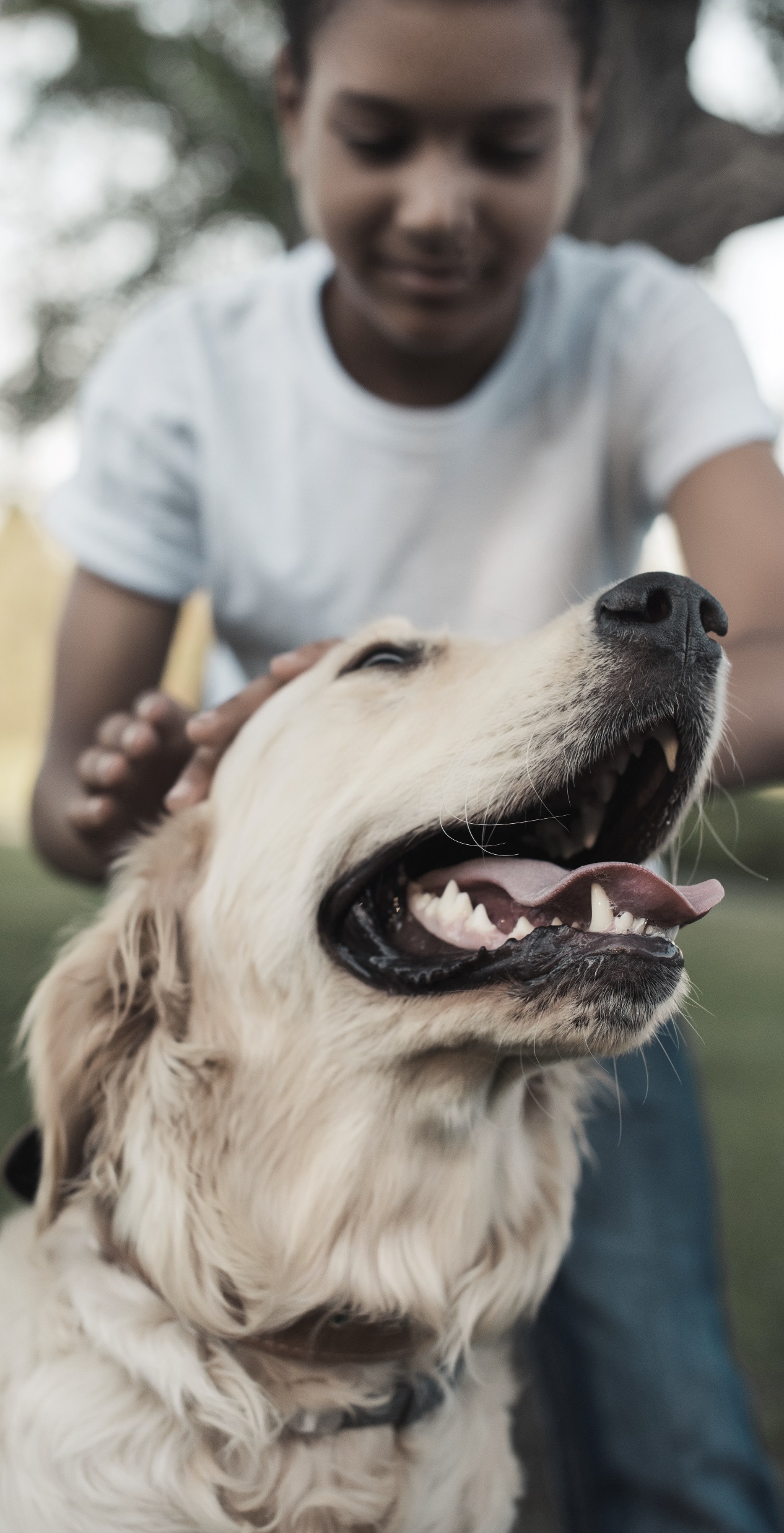 [ Your logo here ]
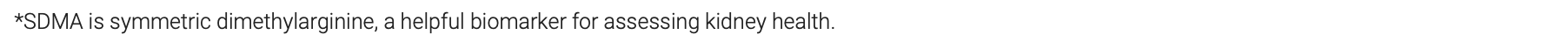 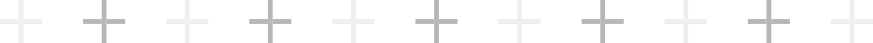 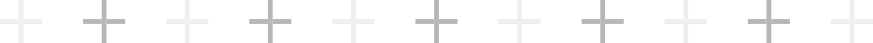 To help your dog enjoy a happy, healthy life, this preventive care visit includes the following:
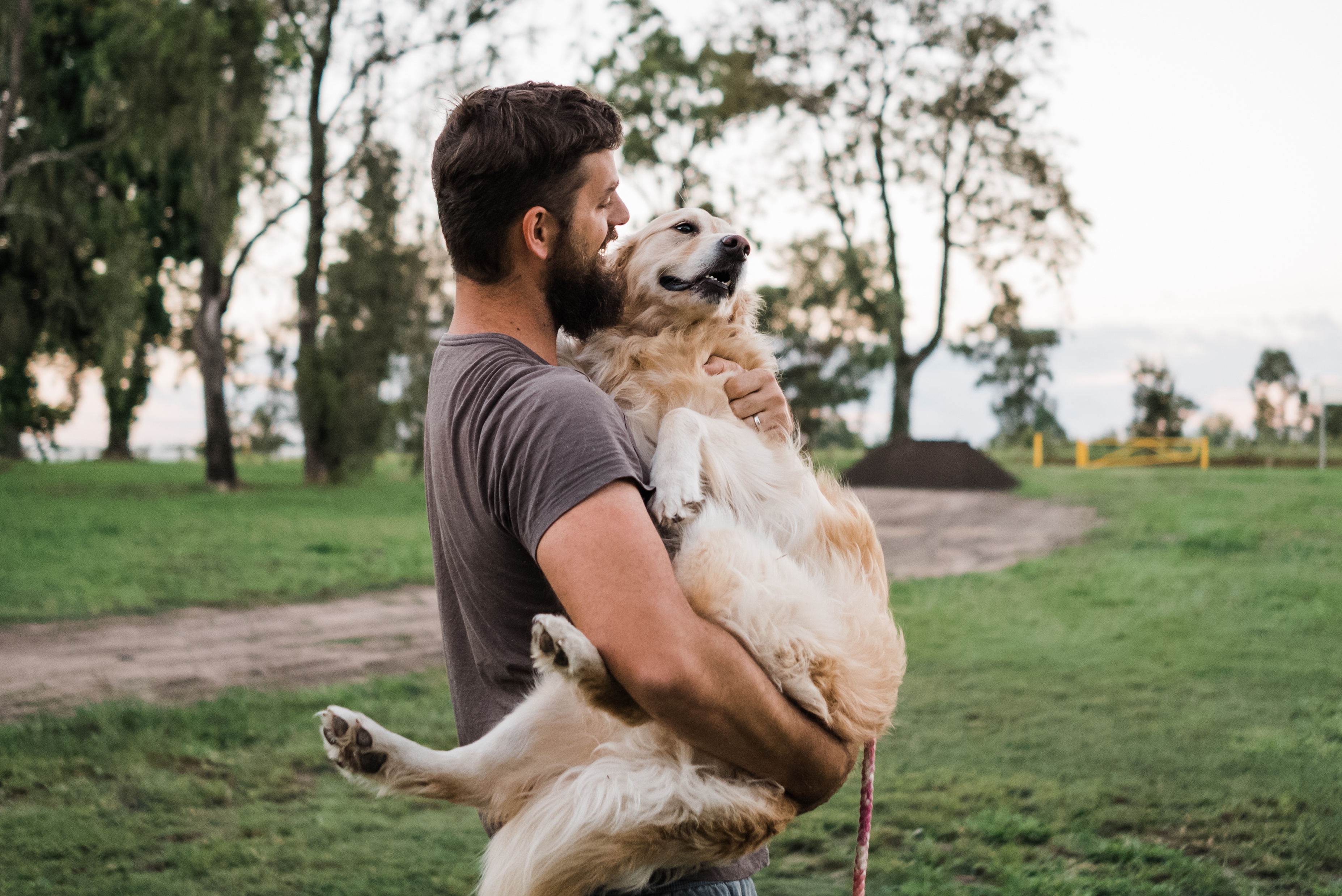 [ Your logo here ]
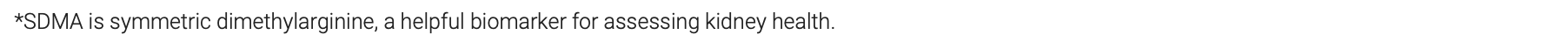 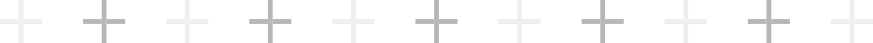 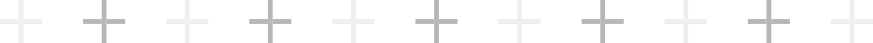 To help your adult cat enjoy a happy, healthy life, this preventive care visit includes the following:
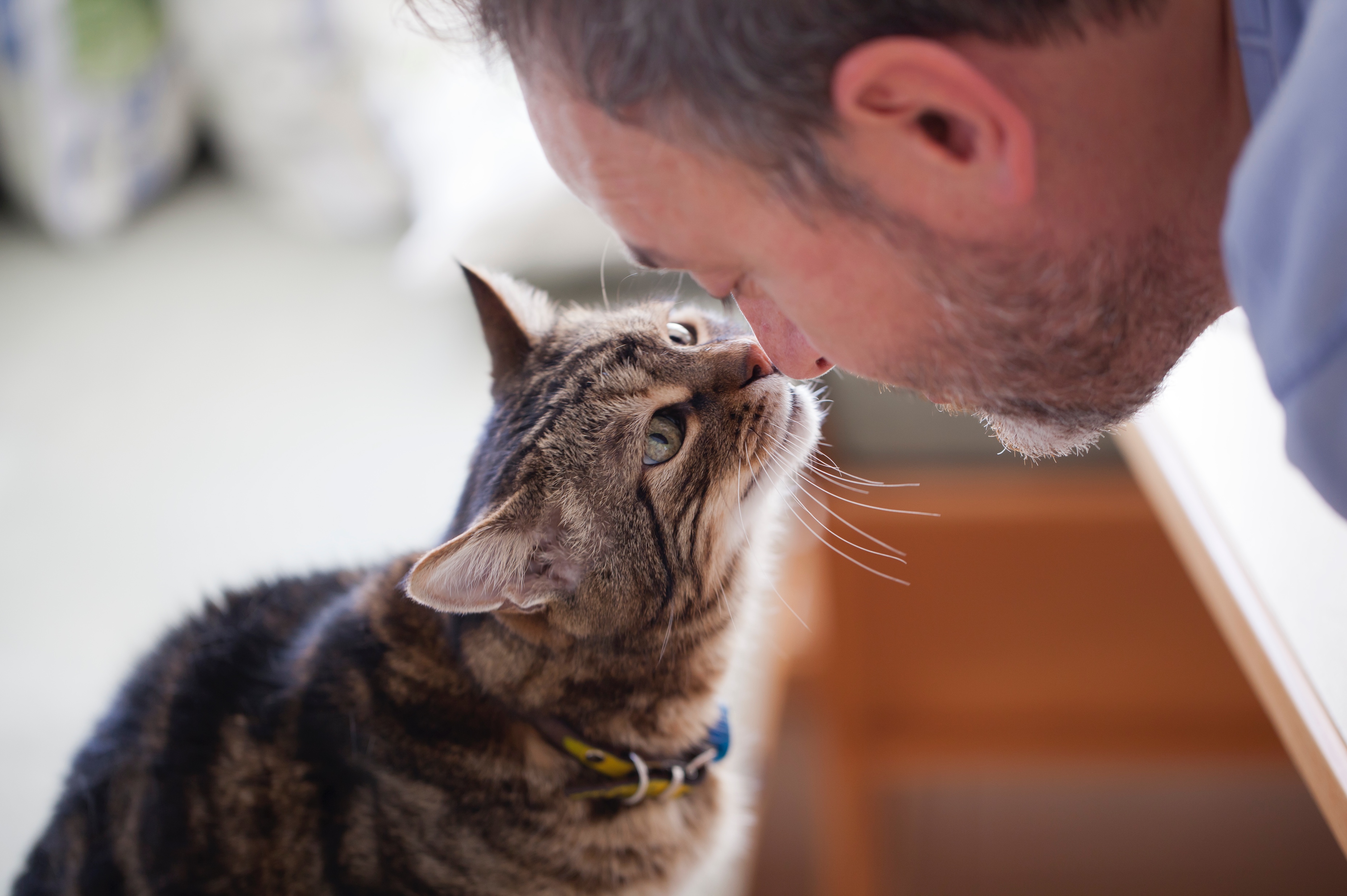 [ Your logo here ]
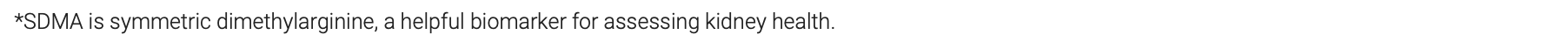 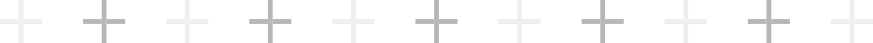 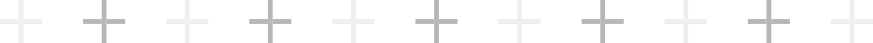 To help your cat enjoy a happy, healthy life, this preventive care visit includes the following:
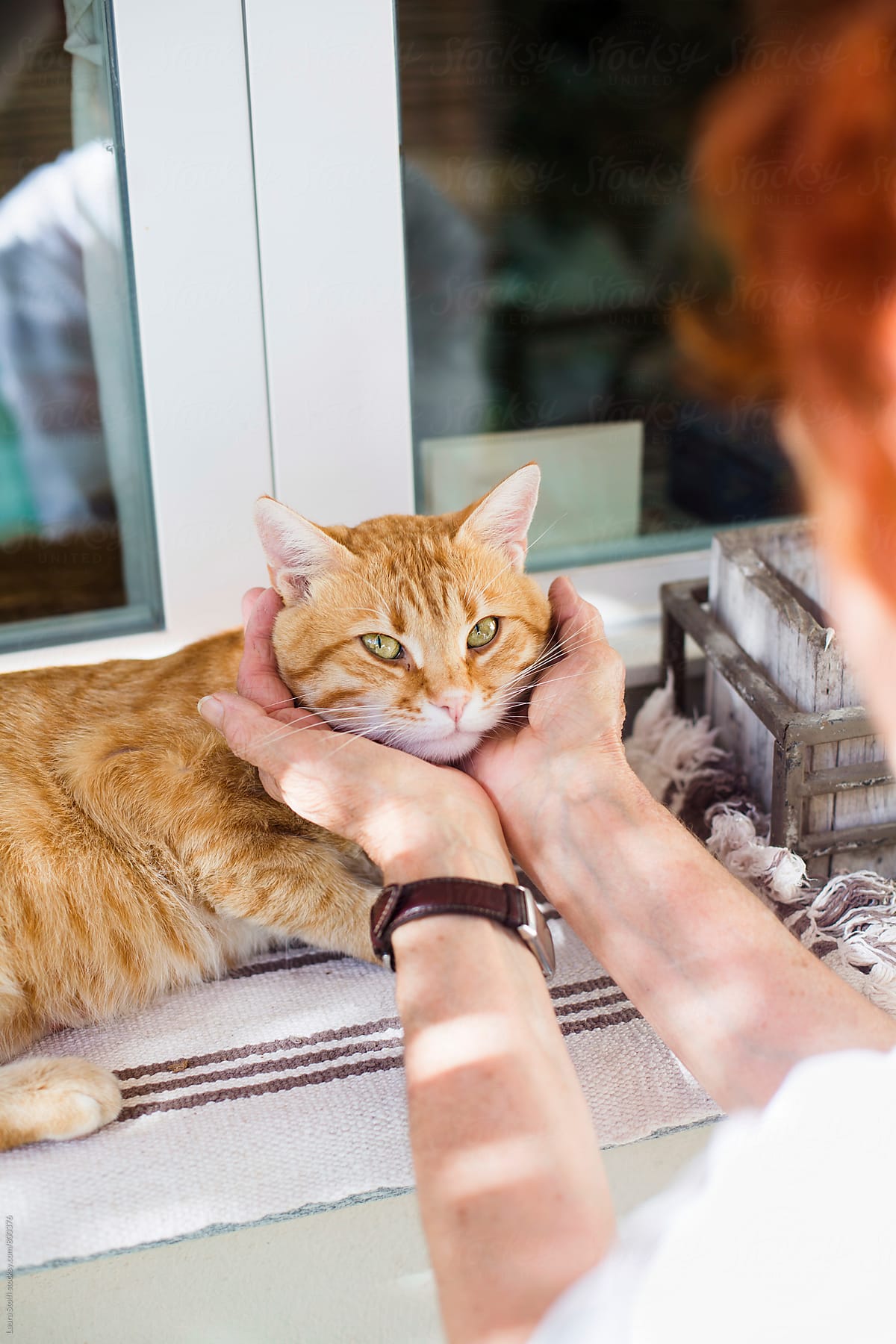 [ Your logo here ]
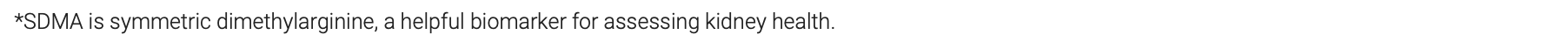 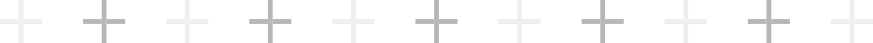 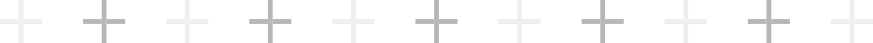 To help ensure good health as your cat ages, this preventive care visit includes the following:
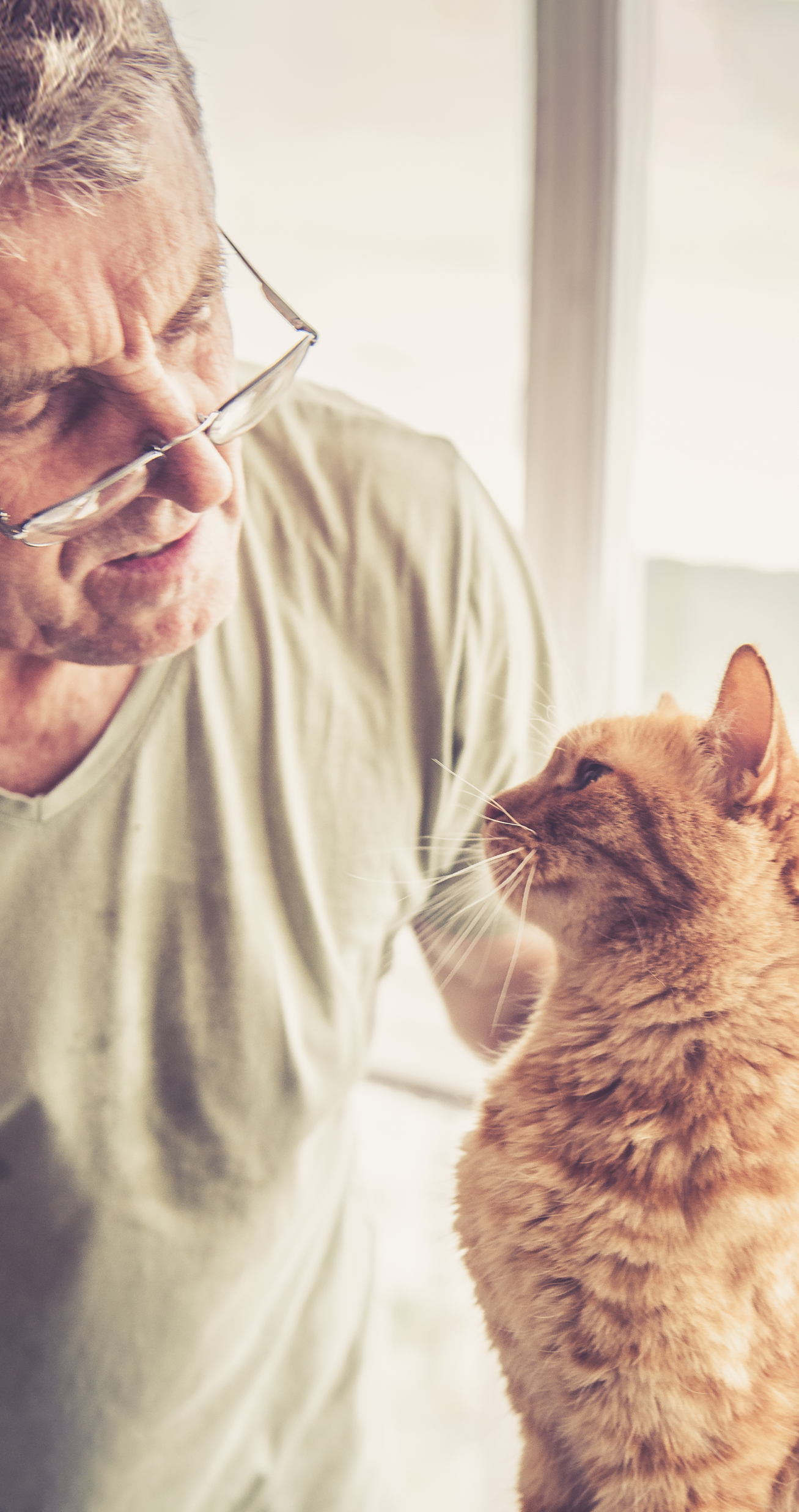 [ Your logo here ]
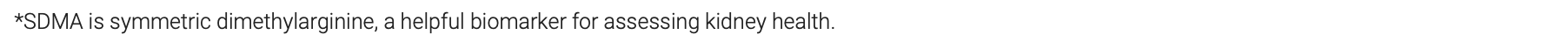 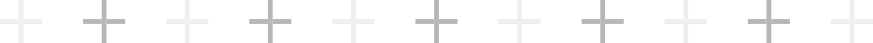 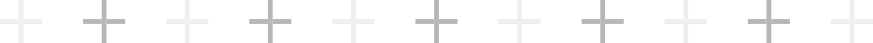 To help ensure good health as your dog ages, this preventive care visit includes the following:
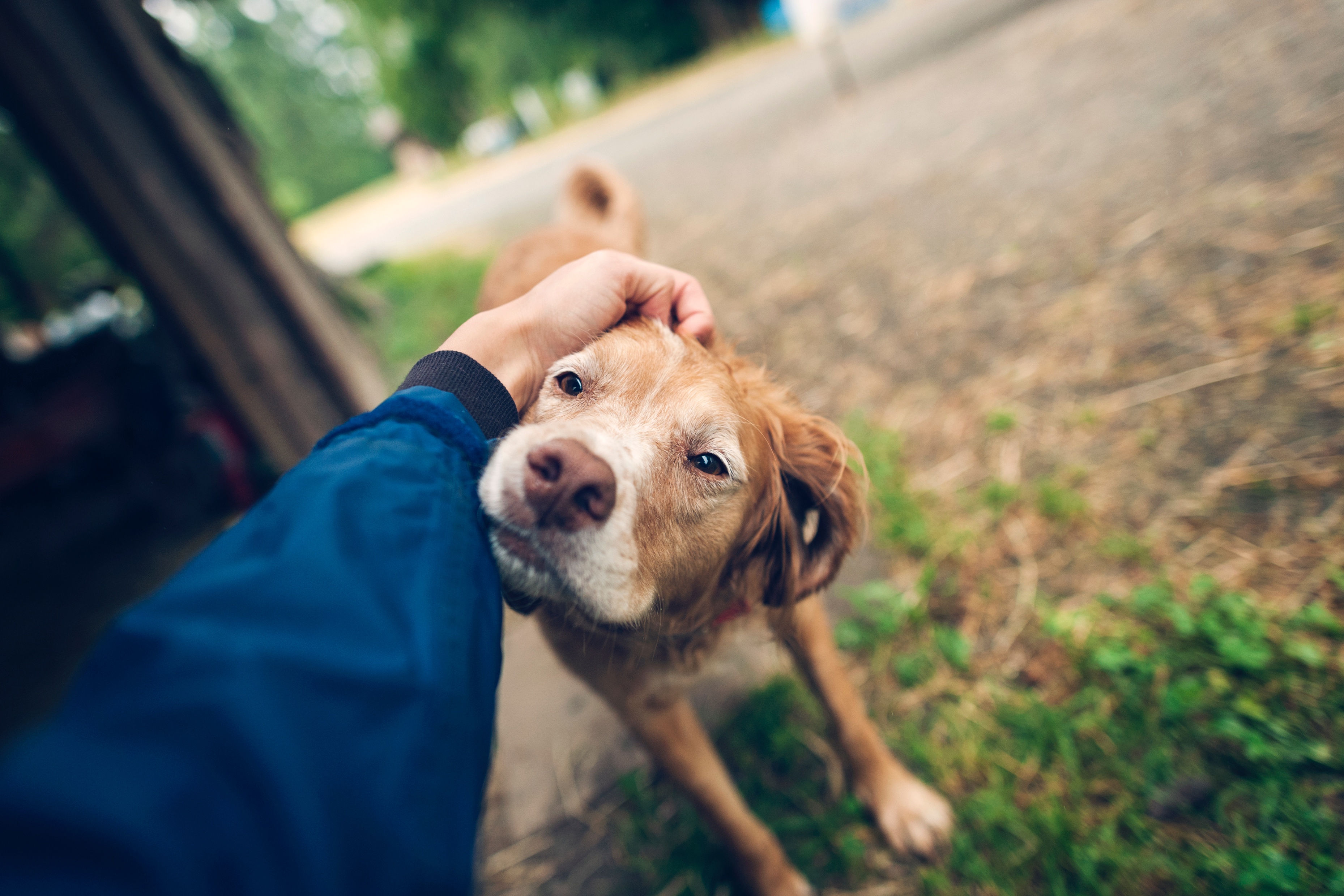 [ Your logo here ]
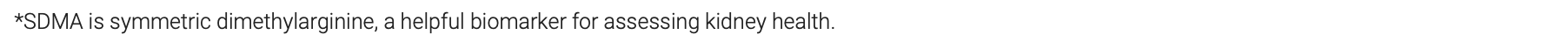